PR VALLE D’AOSTA FESR 2021-2027
AGGIORNAMENTO DEI COMPONENTI DEL COMITATO DI SORVEGLIANZA E DEL REGOLAMENTO INTERNO
Comitato di Sorveglianza
Aosta, 27 novembre 2024
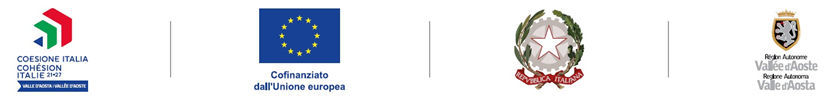 PROPOSTA DI AGGIORNAMENTO DEI COMPONENTI DEL COMITATO DI SORVEGLIANZA E DEL REGOLAMENTO INTERNO
Integrazione della composizione effettiva del Comitato di Sorveglianza del Programma con l’Organismo Intermedio Finaosta S.p.A. in qualità di componente con diritto di voto (PD n. 5813 del 24/10/2024)
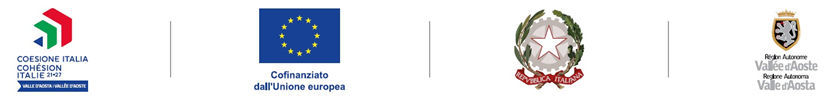 Comitato di Sorveglianza PR FESR 2021/27 - 27 novembre 2024